Efforts to Gauge Culture of Assessment by the Academic Assessment Committee at UF
10.10.15
Review of Past Work: 2014 Survey of UF SACS Coordinators
Welsh, J. F., & Metcalf, J. (2003). Cultivating faculty support for institutional effectiveness activities: Benchmarking best practices. Assessment & Evaluation in Higher Education, 28(1), 33-45.
Review of Past Work: 2014 Survey of UF SACS Coordinators
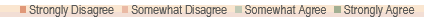 Efforts to evaluate the effectiveness of my college’s degree PGs/SLOs are worthwhile
PGs/SLOs will be important part of SACSCOC accreditation in the future
Analyzing PGs/SLOs are not important part of my job
PGs/SLOs are primarily the responsibility of university staff outside my college
Developing PGs/SLOs is a fad that will likely be replaced by another area of emphasis
PGs/SLOs in my college is strengthened by active participation by faculty
Resources dedicated to PGs/SLOs outcome activities are investments in the long-term effectiveness of my college
Documenting PGs/SLOs should be integral to college/department-speciﬁc SACSCOC accreditation criteria
Better understanding of how each college works to be more responsive during planning and reporting phases
Initiatives as a Result of the Survey
1
2
3
Initiatives as a Result of the Interviews
[Speaker Notes: Comprehensive Standard 3.3.1 = Institutional Effectiveness]
2016 Survey of Faculty on Culture of Assessment
For consideration
Would the results of a faculty survey be valuable to the committee?
Can the results help improve assessment?

AAC Subcommittee will
Determine whether to use existing survey
	or develop our own
Develop, deploy, and summarize results
Present findings at a future AAC meeting
Results Table Example from a National Survey
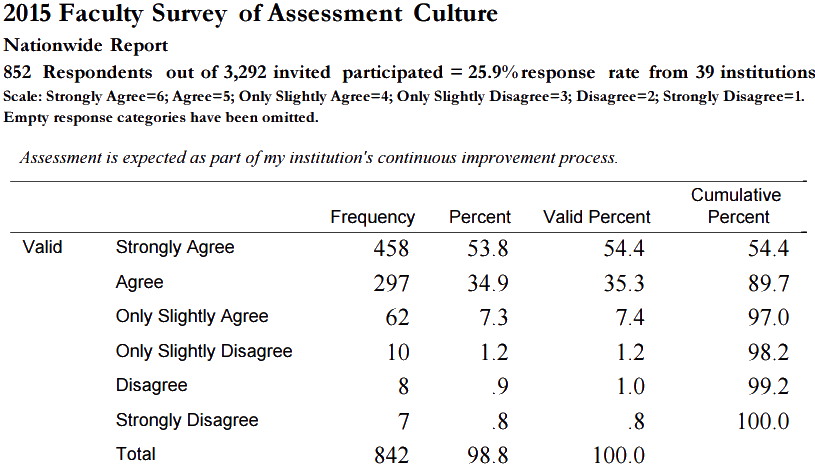